Solving Linear Equations: Brackets on One Side
Intelligent Practice
Silent 
Teacher
Narration
Your Turn
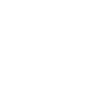 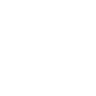 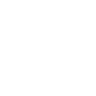 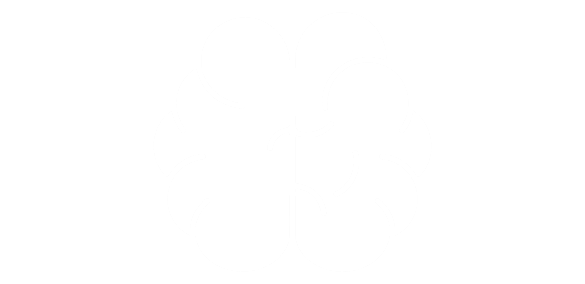 Practice
Worked Example
Your Turn
@coopermaths
@ coopermaths
@ coopermaths